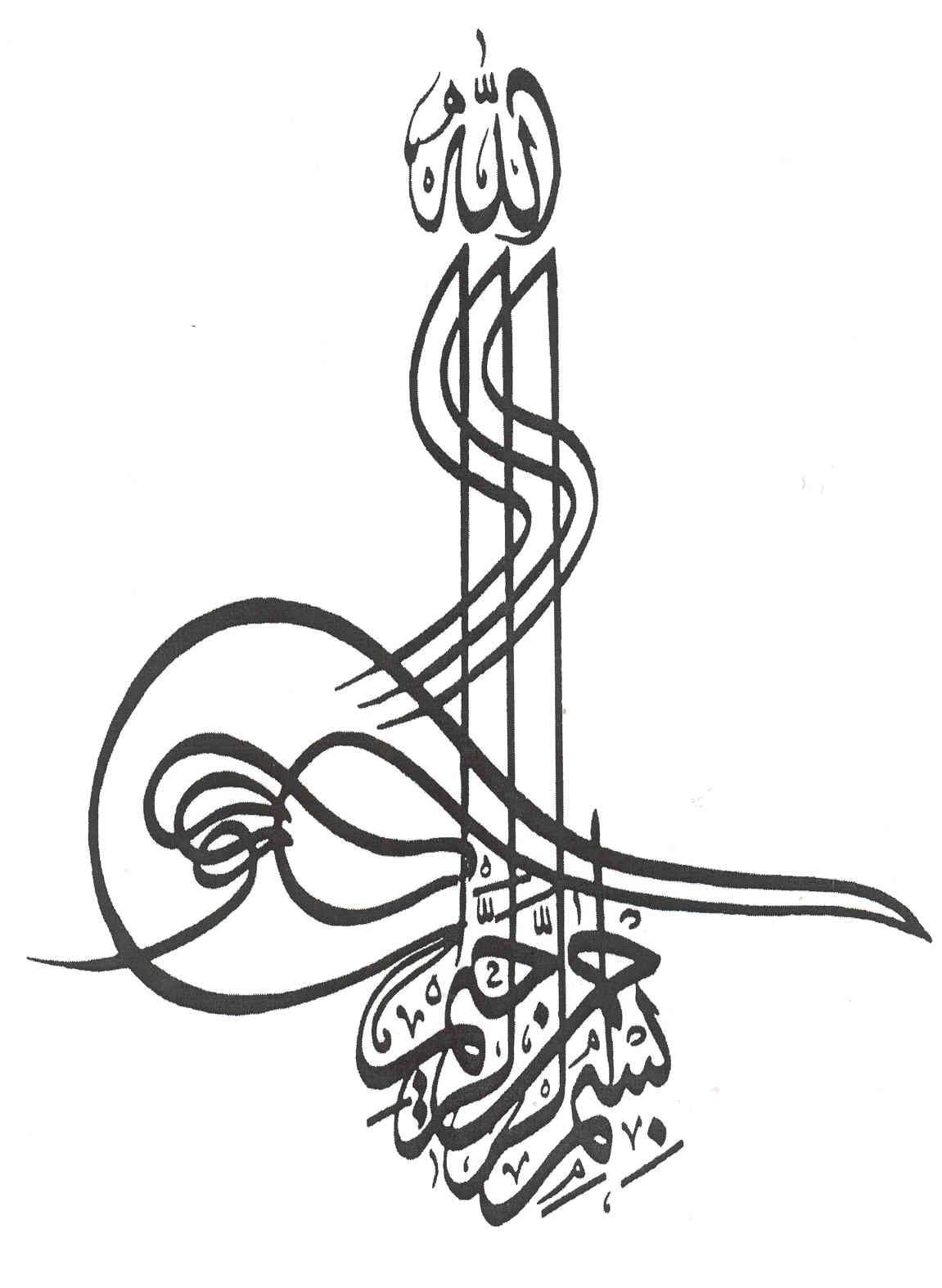 1/18/2018
1
1
Gestational Diabetes Mellitus
S.Kalbasi, MD
Associated professor of Internal Medicine, Endocrinology and Metabolism 
Shahid Beheshti University of Medical Sciences Research Institute for Endocrine Scences
2
1/18/2018
1. Pathogenesis
Pregnancy is accompanied by insulin resistance, mediated primarily by placental secretion of diabetogenic hormones including growth hormone, corticotropin-releasing hormone, placental lactogen, and progesterone. 
These and other metabolic changes ensure that the fetus has an ample supply of nutrients.
1/18/2018
3
1. Pathogenesis
Gestational diabetes develops during pregnancy in women whose pancreatic function is insufficient to overcome the insulin resistance associated with the pregnant state.
1/18/2018
4
2. TERMINOLOGY
Historically, the term "gestational diabetes" has been defined as onset or first recognition of abnormal glucose tolerance during pregnancy
The American College of Obstetricians and Gynecologists (ACOG) continues to use this terminology
1/18/2018
5
2. TERMINOLOGY
In recent years, the International Association of Diabetes and Pregnancy Study Groups (IADPSG), the American Diabetes Association (ADA), the World Health Organization (WHO), the International Federation of Gynecology and Obstetrics (FIGO), and others have attempted to distinguish women with probable preexisting diabetes that is first recognized during pregnancy from those whose disease is a transient manifestation of pregnancy-related insulin resistance 
This change acknowledges the increasing prevalence of undiagnosed type 2 diabetes in nonpregnant women of childbearing age
1/18/2018
6
2. TERMINOLOGY
These organizations typically use the term "gestational diabetes" to describe diabetes diagnosed during the second half of pregnancy, and 
terms such as "overt diabetes" or "diabetes mellitus in pregnancy" to describe diabetes diagnosed by standard nonpregnant criteria early in pregnancy, when the effects of insulin resistance are less prominent.
1/18/2018
7
2. TERMINOLOGY
The term "gestational diabetes" has also been used to describe glucose levels in early pregnancy that do not meet standard nonpregnant criteria for overt diabetes but are diagnostic for gestational diabetes. 
One shortcoming of this approach is that the diagnostic criteria for gestational diabetes have not been validated for early pregnancy, and were based on data from the late second and early third trimester.
1/18/2018
8
3. Prevalence
The prevalence of gestational diabetes as traditionally defined is about 6 to 7 percent in the United States (range 1 to 25 percent. 
The prevalence varies worldwide and among racial and ethnic groups, generally in parallel with the prevalence of type 2 diabetes.
1/18/2018
9
3. Prevalence
In 2010, the International Association of Diabetes and Pregnancy Study Groups (IADPSG) proposed new screening and diagnostic criteria for diabetes in pregnancy 
Using these criteria, the global prevalence of hyperglycemia in pregnancy has been estimated at 17 percent, with regional estimates varying between 10 percent in North America and 25 percent in Southeast Asia
1/18/2018
10
4. Significance
Several adverse outcomes have been associated with diabetes during pregnancy:
●Preeclampsia
●Hydramnios
●Macrosomia and large for gestational age infant
●Fetal organomegaly (hepatomegaly, cardiomegaly)
●Maternal and infant birth trauma
●Operative delivery
●Perinatal mortality
●Neonatal respiratory problems and metabolic complications (hypoglycemia, hyperbilirubinemia, hypocalcemia, erythremia)
1/18/2018
11
4 Significance
Importantly, the risks of these outcomes increase as maternal fasting plasma glucose levels increase above 75 mg/dL (4.2 mmol/L) and as the one-hour and two-hour oral glucose tolerance test (GTT) values increase. 
This is a continuous effect; there is no clear threshold that defines patients at increased risk of adverse outcome
1/18/2018
12
4 Significance
In addition, if the mother is hyperglycemic during organogenesis, such as women with known or unknown overt diabetes, the risks of miscarriage and congenital anomalies are increased
1/18/2018
13
4. Significance
Long-term, women with gestational diabetes are at increased risk of developing type 2 diabetes, as well as type 1 diabetes and cardiovascular disease
1/18/2018
14
4. Significance
Their offspring are also at risk of long-term sequelae, such as obesity and metabolic syndrome
Gestational diabetes and the combination of obesity and diabetes (gestational or pregestational) have been associated with an increased risk of autism in offspring.
1/18/2018
15
4. Significance
Treatment of gestational diabetes can reduce the risk of some pregnancy complications (eg, preeclampsia) and adverse neonatal outcomes (eg, macrosomia)
1/18/2018
16
5. Risk factors
Pregnant women with any of the following characteristics appear to be at increased risk of developing gestational diabetes; the risk increases when multiple risk factors are present:
●Personal history of impaired glucose tolerance or gestational diabetes in a previous pregnancy
●Member of one of the following ethnic groups, which have a high prevalence of type 2 diabetes: Hispanic-American, African-American, Native American, South or East Asian, Pacific Islander
●Family history of diabetes, especially in first degree relatives
1/18/2018
17
5. Risk factors
Prepregnancy weight ≥110 percent of ideal body weight or BMI >30 kg/m2, 
significant weight gain in early adulthood and between pregnancies , or excessive gestational weight gain 
Maternal age >25 years of age
Previous unexplained perinatal loss or birth of a malformed infant
Glycosuria at the first prenatal visit
Medical condition/setting associated with development of diabetes, such as metabolic syndrome, polycystic ovary syndrome (PCOS), current use of glucocorticoids, hypertension
Multiple gestation
1/18/2018
18
5. Risk factors
Women at low risk of gestational diabetes are 
younger (<25 years of age), 
non-Hispanic white, 
with normal BMI (<25 kg/m2), 
no history of previous glucose intolerance or adverse pregnancy outcomes associated with gestational diabetes, and 
no first degree relative with diabetes
1/18/2018
19
5. Risk factors
Only 10 percent of the general obstetric population in the United States meets all of these criteria for low risk of developing gestational diabetes, which is the basis for universal rather than selective screening
1/18/2018
20
6. Approaches for risk reduction
In overweight and obese women, weight loss before pregnancy can reduce the risk of developing gestational diabetes. 
However, the efficacy of an exercise program of brisk walking, stair climbing, or other vigorous activity before pregnancy and in early pregnancy for reducing diabetes risk in all women has not been proven.
1/18/2018
21
6. Approaches for risk reduction
In nonpregnant women, regular moderate exercise lowers the risk of developing type 2 diabetes compared with being sedentary. 
Whether exercise alone or in combination with diet lowers the risk of developing gestational diabetes is unclear, as meta-analyses of randomized trials have reported conflicting findings.
1/18/2018
22
6. Approaches for risk reduction
In particular, beginning an exercise program in pregnancy may be too late to impact risk of gestational diabetes 
Smoking cessation should be encouraged in all patients, and may reduce diabetes risk.
1/18/2018
23
6. Approaches for risk reduction
In addition to exercise, a healthy diet and smoking cessation before pregnancy are healthy behaviors that may be associated with reduced risk of developing gestational diabetes 
Few studies on the role of dietary factors in the development of gestational diabetes have been performed.
1/18/2018
24
6. Approaches for risk reduction
There is limited evidence (none from randomized trials) that a diet favoring fruit, vegetables, whole grains, and fish and low in red and processed meat, refined grains, and high-fat dairy reduces the risk of developing gestational diabetes
However, a healthy diet can promote weight loss before pregnancy and reduce excessive weight gain during pregnancy, which is beneficial in overweight and obese women.
1/18/2018
25
7. BENEFITS AND HARMS OF SCREENING
Screening and diagnostic testing for diabetes are performed because identifying pregnant women with diabetes followed by appropriate therapy can decrease fetal and maternal morbidity, particularly macrosomia, shoulder dystocia, and preeclampsia.
1/18/2018
26
7. BENEFITS AND HARMS OF SCREENING
Most of the commonly used screening and diagnostic tests involve drinking a glucose-containing beverage followed by blood glucose measurement; 
none of these tests are associated with serious harmful maternal or fetal effects.
1/18/2018
27
8. SCREENING AND DIAGNOSTIC TESTING
The purpose of screening is to identify asymptomatic individuals with a high probability of having or developing a specific disease.
1/18/2018
28
8. SCREENING AND DIAGNOSTIC TESTING
Screening is usually performed as a two-step process where step one identifies individuals at increased risk for the disease so that step two, diagnostic testing, which is definitive but usually more complicated or costly than the screening test, can be limited to these individuals and avoided in low-risk individuals. 
Alternatively, a diagnostic test can be administered to all individuals, which is a one step process.
1/18/2018
29
8. SCREENING AND DIAGNOSTIC TESTING
Two-step approach – The two-step approach is the most widely used approach for identifying pregnant women with gestational diabetes in the United States. 
The first step is a glucose challenge test. 
Screen positive patients go on to the second step, a 100-gram, three-hour oral glucose tolerance test (GTT), which is the diagnostic test for gestational diabetes.
1/18/2018
30
8. SCREENING AND DIAGNOSTIC TESTING
One-step approach – The one-step approach omits the screening test and simplifies diagnostic testing by performing only a 75-gram, two-hour oral GTT.
1/18/2018
31
9. Candidates for screening/testing
In the United States, universal screening or testing appears to be the most practical approach because 90 percent of pregnant women have at least one risk factor for glucose impairment during pregnancy 
Furthermore, 2.7 to 20 percent of women diagnosed with gestational diabetes have no risk factors
1/18/2018
32
10. Timing of screening/testing
While there are no proven benefits to screening/testing for diabetes in early pregnancy, screening/testing can be performed as early as the first prenatal visit if there is a high degree of suspicion that the pregnant woman has undiagnosed type 2 diabetes (eg, body mass index [BMI] >30 kg/m2, prior history of gestational diabetes or known impaired glucose metabolism, polycystic ovary syndrome [PCOS]
1/18/2018
33
10. Timing of screening/testing
In particular, women with a prior history of gestational diabetes have a 48 percent risk of recurrence (95% CI 41-54 percent), and some of these recurrences may represent unrecognized inter-gestational type 2 diabetes. 
There are no validated criteria for selecting high risk pregnant women for early screening/testing.
1/18/2018
34
10. Timing of screening/testing
Risk assessment tools for estimating personal diabetes risk in nonpregnant adults are available, but rarely used. 
In the absence of early screening/testing or if early screening/testing is negative, universal screening is performed at 24 to 28 weeks of gestation
1/18/2018
35
11. 50-gram one-hour glucose screen
A 50-gram oral glucose load is given without regard to the time elapsed since the last meal and plasma glucose is measured one hour later (sometimes called a glucose challenge test [GCT] or glucose loading test [GLT]).
1/18/2018
36
11. 50-gram one-hour glucose screen
Glucose concentration should be measured in venous plasma using an accurate and precise enzymatic method. 
The following thresholds have been proposed to define a positive screen: 
≥130 mg/dL, ≥135 mg/dL, or ≥140 mg/dL (7.2 mmol/L, 7.5 mmol/L, or 7.8 mmol/L).
1/18/2018
37
11. 50-gram one-hour glucose screen
Use of a lower threshold (≥130 mg/dL [7.2 mmol/L] with current methodology) provides greater sensitivity, but results in more false positives and would require administering an oral GTT to more patients
1/18/2018
38
11. 50-gram one-hour glucose screen
In a systematic review of cohort studies of screening tests for gestational diabetes by the USPSTF, at the 130 mg/dL (7.2 mmol/L) threshold, sensitivity and specificity were 88 to 99 percent and 66 to 77 percent, respectively
At the 140 mg/dL (7.8 mmol/L) threshold, sensitivity was lower (70 to 88 percent), but specificity was higher (69 to 89 percent).
1/18/2018
39
12. Glycated hemoglobin (A1C)
No threshold for glycated hemoglobin (A1C) in the second and third trimesters had both good sensitivity and specificity as a screening test for gestational diabetes. 
In four studies, A1C thresholds of 5.0, 5.3, 5.5, and 7.5 were evaluated using different diagnostic criteria for gestational diabetes; there was no clear pattern between A1C level and probability of gestational diabetes across the four studies.
1/18/2018
40
13. FBS
A fasting plasma glucose level less than 85 mg/dL (4.7 mmol/L) by 24 weeks of gestation performed well for identifying women who did not have GDM. 
However, a value over 85 mg/dL (4.7 mmol/L) performed less well than the oral glucose challenge test for identifying women with gestational diabetes.
1/18/2018
41
14. Urine dipstick test
A positive urine dipstick for glycosuria is not very predictive of GDM and a negative urine dipstick for glycosuria is not very predictive of absence of GDM
1/18/2018
42
15. Diagnostic testing methods
The GTT can be performed as a 75-gram two-hour test or a 100-gram three-hour test; there is no consensus regarding the optimum thresholds for a positive test 
Although the 100-gram three-hour GTT is typically performed as the second step of the two-step approach while the 75-gram two-hour test is performed as the only test in the one-step approach, this is arbitrary.
1/18/2018
43
15. Diagnostic testing methods
In fact, the Canadian Diabetes Association (CDA) clinical guidelines suggest the 75-gram two-hour GTT as the second step of the two-step approach
Carbohydrate loading for three days before the test has been recommended, but is probably not necessary if the patient is not on a low carbohydrate diet
1/18/2018
44
15. Diagnostic testing methods
Some clinicians obtain a fasting glucose level before administering the GTT. 
If a 75-gram two-hour GTT is planned and the fasting glucose level is ≥92 mg/dL (5.1 mmol/L), then the diagnosis of gestational diabetes is made and the GTT is cancelled.
1/18/2018
45
15. Diagnostic testing methods
If a 100-gram three-hour GTT is planned, no data support a particular fasting cutoff for diagnosing gestational diabetes and an abnormal fasting glucose level alone is not diagnostic of gestational diabetes. 
However, a glucose level ≥126 mg/dL (7.0 mmol/L) is a reasonable threshold for cancelling the GTT as it is diagnostic of diabetes in the general population.
1/18/2018
46
15. Diagnostic testing methods
This approach requires asking the patient to have blood drawn for her fasting glucose level and then wait for the results before proceeding with the GTT later on the same day (and remain fasting) or on another day (and fast again), which is cumbersome. 
As discussed above, it is not necessary to exclude fasting hyperglycemia to safely perform the test.
1/18/2018
47
15. Diagnostic testing methods
The Carpenter and Coustan values are lower because the thresholds derived from the older Somogyi-Nelson method of glucose analysis were also corrected to account for the enzymatic assays currently is use.
1/18/2018
48
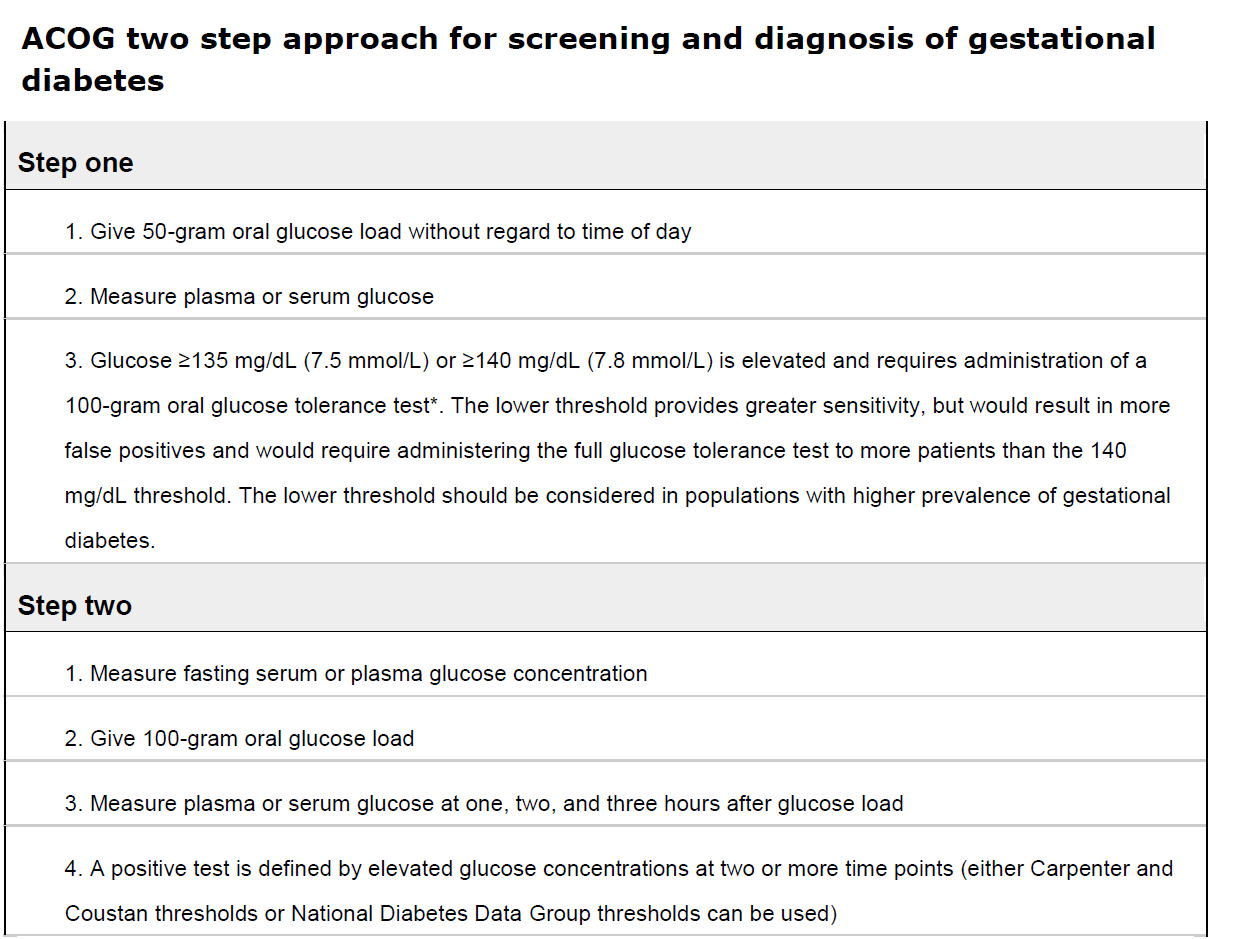 1/18/2018
49
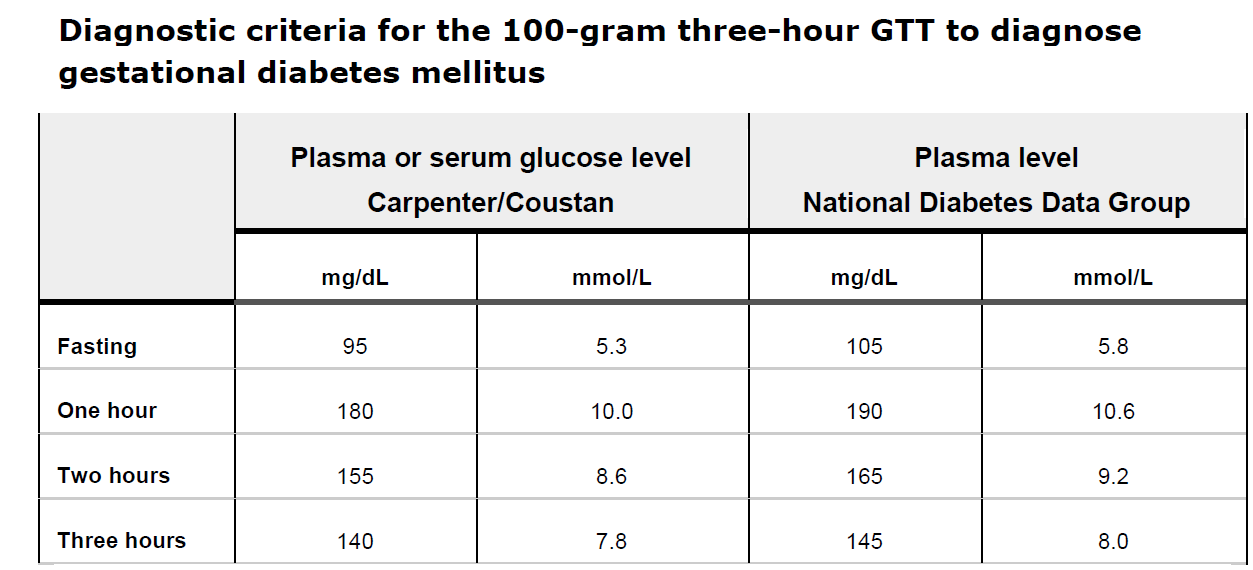 1/18/2018
50
15. Diagnostic testing methods
These thresholds are for diagnosis of gestational diabetes. 
Diagnosis of overt diabetes and diabetes in pregnancy are based on different criteria (eg, IADPSG: fasting blood glucose ≥126 mg/dL [7.0 mmol/L] is consistent with overt diabetes; WHO: two-hour glucose ≥200 mg/dL [11.1 mmol/L] following a 75-gram oral glucose load is consistent with diabetes in pregnancy).
1/18/2018
51
15. Diagnostic testing methods
Treatment of women who meet either criteria for gestational diabetes appears to improve some pregnancy outcomes (eg, pregnancy-induced hypertension, macrosomia, shoulder dystocia) compared with no treatment.
1/18/2018
52
15. Diagnostic testing methods
A 2016 systematic review including 25 studies noted that women with one abnormal value on the three-hour, 100-gram oral GTT generally had increased risks for the same poor outcomes as women with two abnormal values (ie, gestational diabetes mellitus)
There are no guidelines for the management of these women during pregnancy or after delivery; their management has heretofore been the same as that of women with a normal GTT.
1/18/2018
53
15. Diagnostic testing methods
The 75-gram two-hour oral GTT is diagnostic of gestational diabetes when one glucose value is elevated. 
The most commonly used thresholds for defining elevated values have been proposed by the International Association of Diabetes and Pregnancy Study Groups (IADPSG)
1/18/2018
54
15. Diagnostic testing methods
The 75-gram two-hour oral GTT is more convenient, better tolerated, and more sensitive for identifying the pregnancy at risk for adverse outcome than the 100-gram three-hour oral GTT. 
Increased sensitivity is primarily related to the fact that only one elevated glucose value is needed for a positive test although the cut-offs are also slightly lower.
1/18/2018
55
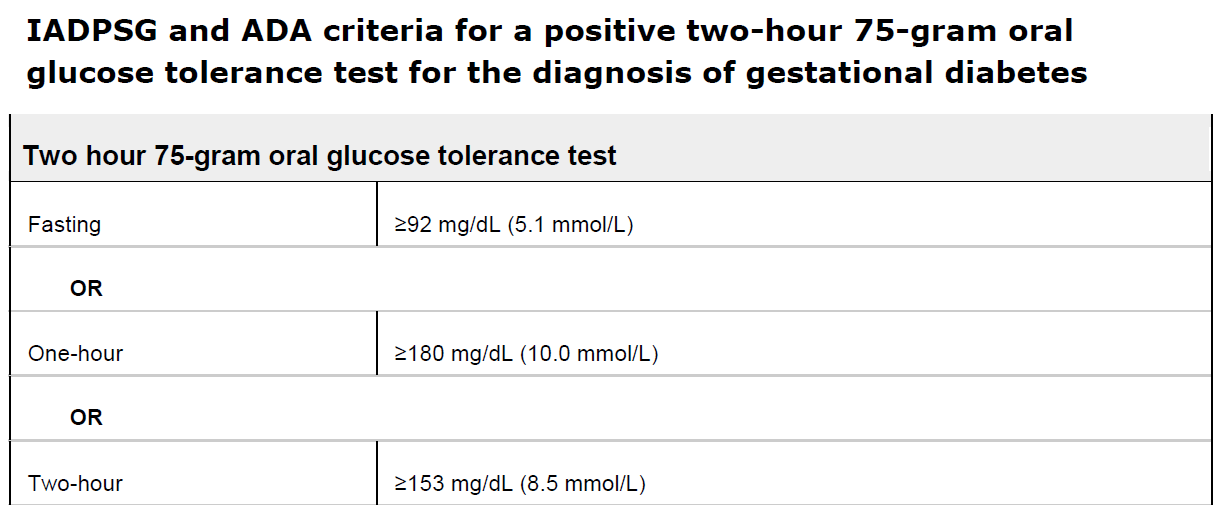 The diagnosis of gestational diabetes is made at 24 to 28 weeks of gestation when one or more plasma glucose values meets or exceeds the above values. 

ADA: American Diabetes Association; IADPSG: International Association of the Diabetes and Pregnancy Study Groups.
1/18/2018
56
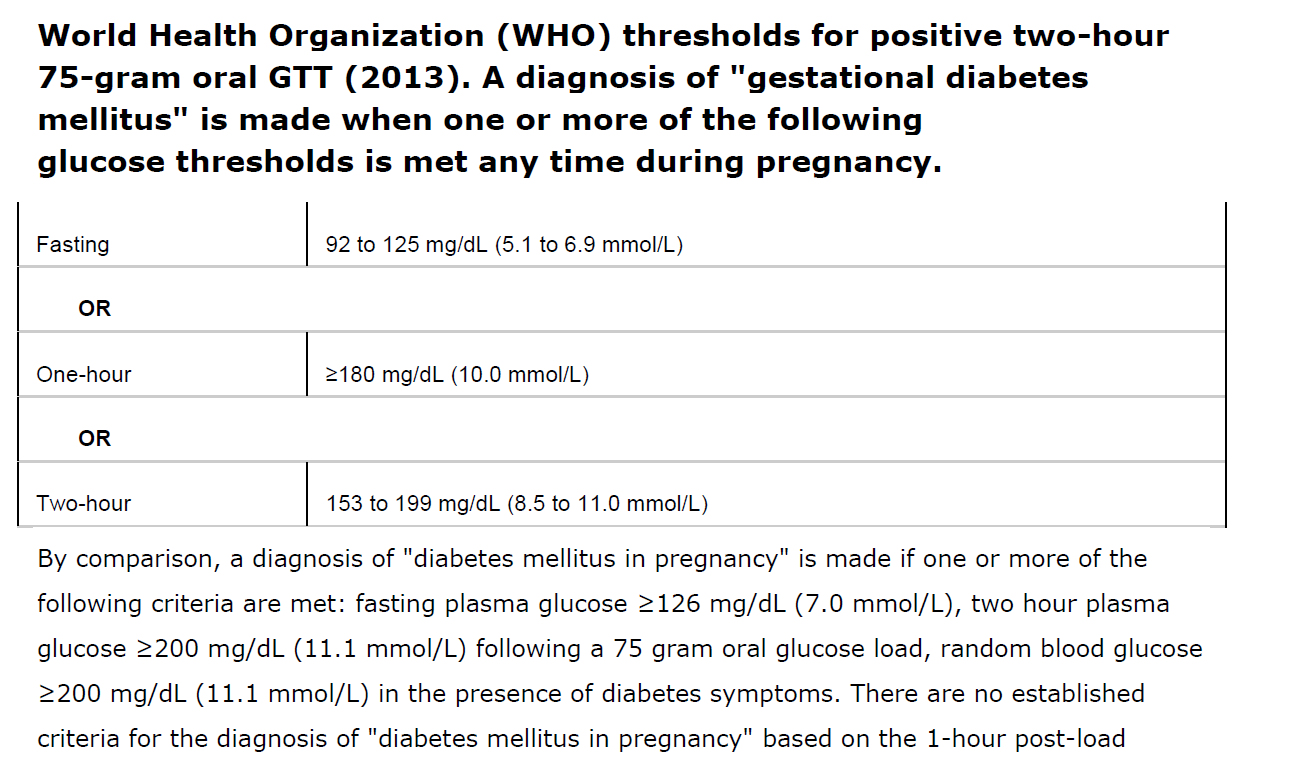 1/18/2018
57
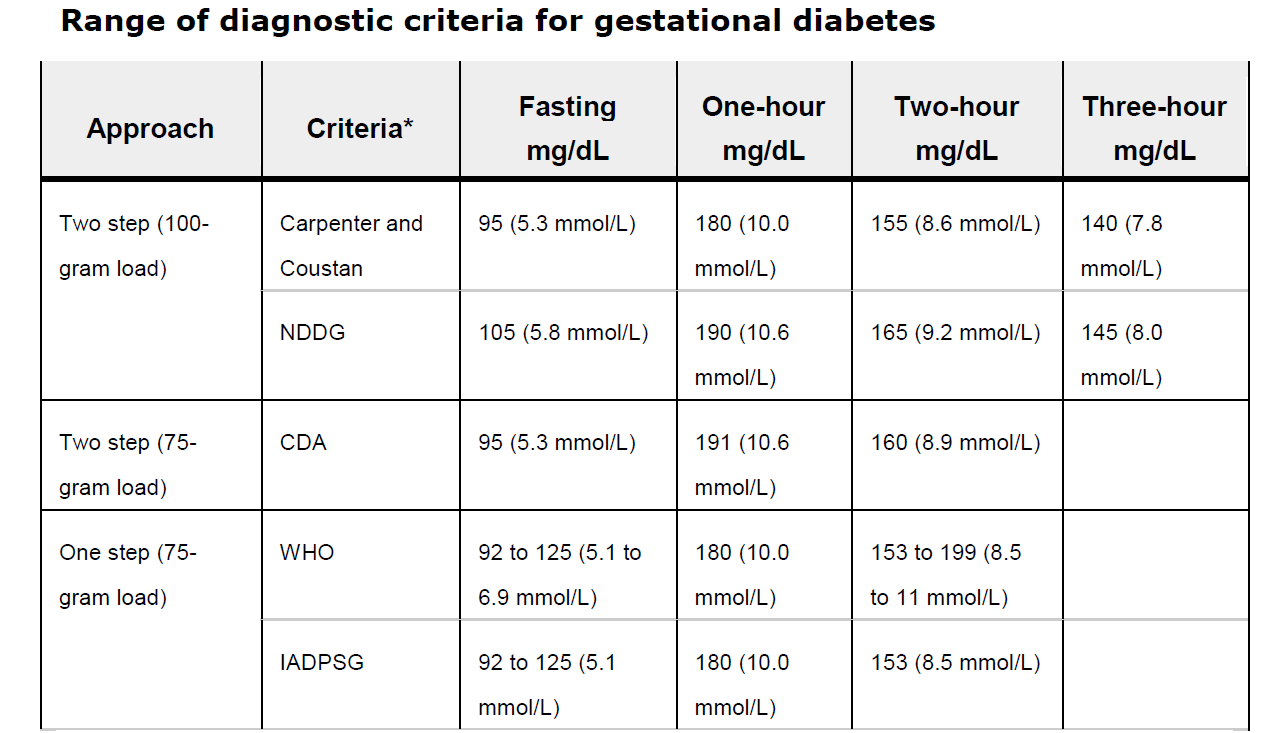 1/18/2018
58
16. Patients unable to tolerate oral hyperosmolar glucose
Serial glucose monitoring – Periodic random fasting and two-hour postprandial blood glucose testing is a monitoring option for women at high risk for gestational diabetes who are unable to tolerate an oral glucose load.
1/18/2018
59
16. Patients unable to tolerate oral hyperosmolar glucose
This approach is also useful for women who have dumping syndrome after a roux-en-Y gastric bypass procedure; these women are unlikely to tolerate a hyperosmolar glucose solution
Monitoring glucose values will only identify those cases of GDM that might require intervention for hyperglycemia and not all cases of GDM.
1/18/2018
60
16. Patients unable to tolerate oral hyperosmolar glucose
Test alternatives to the glucose challenge test and GTT – The highly concentrated hyperosmolar glucose solution used for the glucose challenge test and GTT can cause gastric irritation, delayed emptying, and gastrointestinal osmotic imbalance, leading to nausea and, in a small percentage of women, vomiting 
Serving the hyperosmolar glucose drink on ice may reduce nausea and vomiting,
1/18/2018
61
16. Patients unable to tolerate oral hyperosmolar glucose
Alternatives to the oral screening and GTTs have been proposed and are better tolerated, but appear to be less sensitive and have not been validated in large studies. 
These approaches typically use candy, a predefined meal, or commercial soft drinks instead of a standard glucose monomer or polymer solution 
None have been endorsed by the American Diabetes Association (ADA) or American College of Obstetricians and Gynecologists (ACOG).
1/18/2018
62
17. IDENTIFICATION OF OVERT DIABETES IN EARLY PREGNANCY
A 2014 United States Preventive Services Task Force (USPSTF) guideline concluded available evidence was insufficient to assess the balance of benefits and harms of screening for gestational diabetes in asymptomatic pregnant women before 24 weeks of gestation
1/18/2018
63
17. IDENTIFICATION OF OVERT DIABETES IN EARLY PREGNANCY
While the International Association of Diabetes and Pregnancy Study Groups (IADPSG) suggested that the decision to test for diabetes at the first prenatal visit should be based upon the background frequency of abnormal glucose metabolism in the population and on local circumstances
1/18/2018
64
17. IDENTIFICATION OF OVERT DIABETES IN EARLY PREGNANCY
In agreement with the American Diabetes Association (ADA), the American College of Obstetricians and Gynecologists (ACOG) suggests early pregnancy testing for undiagnosed type 2 diabetes in women with risk factors
The ADA suggests identifying women at increased risk based on being overweight or obese (BMI ≥25 kg/m2 or ≥23 kg/m2 in Asian Americans) and having one or more of the following
1/18/2018
65
17. IDENTIFICATION OF OVERT DIABETES IN EARLY PREGNANCY
●GDM in a previous pregnancy
●A1C ≥5.7 percent (39 mmol/mol), impaired glucose tolerance, or impaired fasting glucose on previous testing
●First-degree relative with diabetes
●High-risk race/ethnicity (eg, African American, Latino, Native American, Asian American, Pacific Islander)
●History of cardiovascular disease
●Hypertension (≥140/90 mmHg or on therapy for hypertension)
●HDL cholesterol level <35 mg/dL (0.90 mmol/L) and/or a triglyceride level >250 mg/dL (2.82 mmol/L)
●Polycystic ovary syndrome
●Physical inactivity
●Other clinical condition associated with insulin resistance (eg, severe obesity, acanthosis nigricans)
1/18/2018
66
18. Initial prenatal visit
The authors perform universal testing for overt diabetes at the initial prenatal visit by checking A1C; a diagnosis of overt diabetes is made when A1C is ≥6.5 percent (≥48 mmol/mol)
Checking A1C rather than fasting glucose concentration is a practical approach because most patients are not fasting when their initial prenatal laboratory tests are drawn. 
However, a fasting glucose ≥126 mg/dL (7.0 mmol/L), if available, is diagnostic of overt diabetes
1/18/2018
67
18. Initial prenatal visit
We acknowledge that A1C is not a suitable test to detect mildly impaired glucose tolerance. 
To identify pregnant women with mildly impaired glucose tolerance, the authors perform a glucose tolerance test (GTT) when A1C is 5.7 to 6.4 percent (39 to 46 mmol/mol) at the first prenatal visit.
1/18/2018
68
18. Initial prenatal visit
About one-quarter of women with A1C 5.7 to 6.4 percent (39 to 46 mmol/mol) in early pregnancy develop gestational diabetes when screened and tested later in pregnancy compared with <10 percent of those with A1C <5.7 percent (39 mmol/mol)
1/18/2018
69
19. At 24 to 28 weeks
For women who have not been previously diagnosed with diabetes, at 24 to 28 weeks of gestation, we prefer a one-step testing approach using the 75-gram two-hour oral GTT and International Association of Diabetes and Pregnancy Study Groups (IADPSG) thresholds because of its high sensitivity
1/18/2018
70
20. Which approach?
By the IADPSG estimate, 18 percent of all pregnant women would be diagnosed with gestational diabetes using the one-step approach since it omits the screening 50-gram glucose challenge, requires only a single elevated value, and has slightly lower thresholds for a positive test than the 100-gram three-hour oral GTT
1/18/2018
71
20. Which approach?
While more research is necessary, several retrospective studies that compared pregnancy outcome with one step versus two step testing found that the one-step approach identified more women at increased risk of adverse outcomes associated with diabetes
1/18/2018
72
21. SUMMARY AND RECOMMENDATIONS
The terminology for diabetes diagnosed in pregnancy is in flux. 
The terms "overt" and "gestational diabetes" are based primarily on gestational age at diagnosis. 
Diagnosis of diabetes at 24 to 28 weeks of gestation is consistent with gestational diabetes, while diagnosis at the first prenatal visit (in early pregnancy) is more consistent with overt diabetes.
1/18/2018
73
21. SUMMARY AND RECOMMENDATIONS
Overt diabetes — The authors obtain an A1C level at the initial prenatal visit to identify women with overt diabetes; a value ≥6.5 percent (<48 mmol/mol) is diagnostic. 
A fasting glucose ≥126 mg/dL (7.0 mmol/L), if available, is also diagnostic of diabetes.
1/18/2018
74
21. SUMMARY AND RECOMMENDATIONS
If the A1C is 5.7 to 6.4 percent (39 to 46 mmol/mol), the authors perform a two hour 75 gram oral glucose tolerance test (GTT)
However, there is no consensus regarding whether or how to test for diabetes at the first prenatal visit.
1/18/2018
75
21. SUMMARY AND RECOMMENDATIONS
Identifying pregnant women with gestational diabetes followed by appropriate therapy can decrease fetal and maternal morbidity, particularly macrosomia, shoulder dystocia, and preeclampsia.
1/18/2018
76
21. SUMMARY AND RECOMMENDATIONS
We agree with recommendations of major societies to screen/test for gestational diabetes (Grade 2B).
In the United States, universal screening appears to be the most practical approach because 90 percent of pregnant women have at least one risk factor for glucose impairment during pregnancy.
1/18/2018
77
21. SUMMARY AND RECOMMENDATIONS
In women who have not been previously diagnosed with diabetes, screening/testing for gestational diabetes is performed at 24 to 28 weeks of gestation using a one step or two-step approach.
1/18/2018
78
21. SUMMARY AND RECOMMENDATIONS
The authors recommend a one-step testing approach using the 75-gram two-hour oral GTT and International Association of Diabetes and Pregnancy Study Groups (IADPSG) thresholds
1/18/2018
79
21. SUMMARY AND RECOMMENDATIONS
The American College of Obstetricians and Gynecologists (ACOG) recommends a two-step approach (50-gram glucose challenge screen followed by a 100-gram three-hour oral GTT) in screen positive patients (two-step approach). 
The American Diabetes Association (ADA) supports use of either a one-step or two-step approach.
1/18/2018
80
22. RATIONALE FOR TREATMENT
Identifying women with GDM is important to minimize maternal and neonatal morbidity. 
The only potential harm resulting from treatment of GDM was an increased number of prenatal visits.
1/18/2018
81
22. RATIONALE FOR TREATMENT
Although some authors have suggested that maternal obesity and excessive weight gain during pregnancy may be more closely related to adverse outcomes than glucose intolerance, data from the Hyperglycemia and Adverse Pregnancy Outcome (HAPO) Study refute this hypothesis.
1/18/2018
82
22. RATIONALE FOR TREATMENT
In the HAPO study, obesity and GDM (International Association of Diabetes and Pregnancy Study Groups [IADPSG] criteria) were independently predictive of fetal macrosomia, preeclampsia, primary cesarean delivery, and neonatal adiposity
1/18/2018
83
22. RATIONALE FOR TREATMENT
Macrosomia was more likely when GDM was present in the absence of obesity (OR 2.19, 95% CI 1.93-2.47) than when obesity was present in the absence of GDM (OR 1.73, 95% CI 1.50-2.00) and the independent effects of GDM and obesity were additive.
1/18/2018
84
22. RATIONALE FOR TREATMENT
As a practical matter, pharmacologic and surgical interventions are not used for treating obesity in pregnant women and efforts to limit gestational weight gain have met with limited success; however, gestational diabetes can be identified and treated, and treatment can prevent adverse outcomes, as well as decrease gestational weight gain
1/18/2018
85
22. RATIONALE FOR TREATMENT
Another controversy relates to the timing of treatment in GDM. 
Pregnancy outcomes were similar when treatment was initiated at 24 to 26, 27, 28, or 29 weeks compared with ≥30 weeks of gestation.
1/18/2018
86
23. NUTRITIONAL THERAPY
Patients with GDM should receive nutritional counseling by a registered dietitian (when possible) upon diagnosis and be placed on an appropriate diet.
1/18/2018
87
23. NUTRITIONAL THERAPY
The goals of medical nutritional therapy are to:
●Achieve normoglycemia
●Prevent ketosis
●Provide adequate weight gain based on maternal body mass index (BMI)
●Contribute to fetal well-being
1/18/2018
88
23. NUTRITIONAL THERAPY
The American Diabetes Association (ADA) recommends that nutrition therapy for GDM provide adequate nutrition to promote fetal and maternal well-being while achieving normoglycemia with absence of ketosis, and providing adequate energy levels for appropriate weight gain in pregnancy 
In clinical practice, women often require 1800 to 2500 kcal per day
1/18/2018
89
23. NUTRITIONAL THERAPY
For women who are at ideal body weight during pregnancy, the caloric requirement is 30 kcal/kg/day; 
for women who are overweight, the caloric requirement is 22 to 25 kcal/kg/day; and
1/18/2018
90
23. NUTRITIONAL THERAPY
For morbidly obese women, the caloric requirement is 12 to 14 kcal/kg/day (present pregnant weight), 
But obese women should consume a minimum of 1800 calorie/day to prevent ketosis 
For those women who are underweight, the caloric requirement may be up to 40 kcal/kg/day to achieve recommended weight gains, blood glucose goals, and nutrient intake.
1/18/2018
91
23. NUTRITIONAL THERAPY
A typical meal plan for women with GDM includes three small-to-moderate sized meals and two to four snacks. 
Many women will need individual adjustment (ie, 15 to 30 g of carbohydrate at breakfast or other meals), depending on postprandial glucose levels, which are directly dependent upon the carbohydrate content of the meal or snack 
The postprandial glucose rise, therefore, can be blunted if the diet is carbohydrate restricted.
1/18/2018
92
23. NUTRITIONAL THERAPY
In addition, an overall low glycemic index diet in which carbohydrate sources are mainly comprised of fruits, vegetables, and whole grains, with low consumption of flour-based products (eg, bread and other baked products) and potatoes has a favorable effect on postprandial blood glucose concentrations and significantly lowered the need for insulin therapy in the meta-analysis described above
1/18/2018
93
23. NUTRITIONAL THERAPY
The remaining calories come from protein (20 percent of total calories) and fats (40 percent of total calories; saturated fat intake should be <7 percent of total calories). 
Protein intake should be distributed throughout the day, and included in all meals and snacks to promote satiety and provide adequate calories. 
A bedtime snack may be needed to prevent accelerated (starvation) ketosis overnight.
1/18/2018
94
23. NUTRITIONAL THERAPY
If insulin therapy is added to nutrition therapy, a primary goal is to maintain carbohydrate consistency at meals and snacks to facilitate insulin adjustments.
1/18/2018
95
25. EXERCISE
Exercise that increases muscle mass appears to improve glycemic control primarily from increased tissue sensitivity to insulin. 
As a result, both fasting and postprandial blood glucose concentrations can be reduced and, in some women with GDM, the need for insulin may be obviated
Circuit resistance training has a similar effect
1/18/2018
96
25. EXERCISE
ADA encourages a program of moderate exercise as part of the treatment plan for women with GDM and no medical or obstetrical contraindications to this level of physical activity
1/18/2018
97
26. GLUCOSE MONITORING
When initially diagnosed with GDM, patients are asked to measure their blood glucose concentration at least four times daily (fasting and one or two hours after the first bite of each meal)
Multiple daily measurements allow recognition of women who should begin an anti-hyperglycemic agent.
1/18/2018
98
26. GLUCOSE MONITORING
Results from most available glucose meters and commercial laboratories reflect plasma (not whole blood) glucose levels. 
However, meters cannot correct for the fact that postprandial glucose concentrations tend to be higher in capillary samples because of arterial/venous mixing.
1/18/2018
99
26. GLUCOSE MONITORING
For women with GDM, we suggest measuring blood glucose on awakening and after meals throughout pregnancy because fasting and preprandial glucose levels alone may not predict the need for insulin therapy 
Given limited data, postprandial assessment of blood glucose can be performed either one or two hours after the beginning of each meal; the optimum time has not been determined
1/18/2018
100
26. GLUCOSE MONITORING
One hour postprandial monitoring was associated with the following benefits as compared to preprandial monitoring: 
●Better glycemic control (A1C value 6.5 versus 8.1 percent)
●A lower incidence of large for gestational age infants (12 versus 42 percent)
●A lower rate of cesarean delivery for cephalopelvic disproportion (12 versus 36 percent)
1/18/2018
101
26. GLUCOSE MONITORING
Continuous glucose monitoring may lead to better outcomes than frequent self-monitoring of blood glucose (SMBG).
1/18/2018
102
27. Glucose target
We initiate insulin (or increase the dose) when one-third of fasting or postprandial glucose levels exceed the target in a given week.
ADA and ACOG glucose targets are:
●Fasting blood glucose concentration ≤95 mg/dL (5.3 mmol/L)
●One-hour postprandial blood glucose concentration ≤140 mg/dL (7.8 mmol/L)
●Two-hour postprandial glucose concentration ≤120 mg/dL (6.7 mmol/L)
1/18/2018
103
27. Glucose target
As described above, the Hyperglycemia and Adverse Pregnancy Outcome study (HAPO) showed a continuous relationship between maternal glucose and adverse outcomes, with a fasting plasma glucose level of 100 to 105 mg/dL (5.6 to 5.8 mmol/L) associated with a risk of macrosomia five-fold greater than that with a fasting glucose level less than 75 mg/dL (4.2 mmol/L) (25 versus 5 percent)
Subsequent studies have consistently reported an association between increasing fasting maternal glucose levels and increasing neonatal adiposity/size that is large for gestational age
1/18/2018
104
30. PHARMACOLOGIC THERAPY
If normoglycemia cannot be maintained by medical nutritional therapy, then anti-hyperglycemic agents should be initiated. 
As discussed above, the optimum threshold for initiating pharmacologic therapy has not been established
1/18/2018
105
30. PHARMACOLOGIC THERAPY
We initiate therapy at any of the following thresholds:
●Fasting blood glucose concentration >95 mg/dL (5.3 mmol/L)
●One-hour postprandial blood glucose concentration >140 mg/dL (7.8 mmol/L)
●Two-hour postprandial glucose concentration >120 mg/dL (6.7 mmol/L)
1/18/2018
106
30. PHARMACOLOGIC THERAPY
There are two pharmacologic options in pregnant patients who require medical therapy aimed at controlling blood glucose: 
insulin (and some insulin analogs) and 
selected oral anti-hyperglycemic agents. 
We consider insulin the treatment of choice.
1/18/2018
107
30. PHARMACOLOGIC THERAPY
Hospitalization is not necessary to initiate insulin therapy. 
However, if teaching of insulin technique and dosage of multiple insulin injections, self-monitoring blood glucose, and charting of the blood glucose and insulin is not possible in the outpatient setting, then the use of an inpatient setting to utilize the expertise of the hospital's nursing staff may justify the cost of hospitalization.
1/18/2018
108
31. Insulin
For women with GDM, common practice is to initiate insulin therapy when target glucose levels are exceeded despite nutritional therapy
1/18/2018
109
31. Insulin
Alternatively, data from some randomized trials suggest that prescribing insulin to the subgroup of women with indirect evidence of fetal hyperinsulinemia (eg, ultrasound showing abdominal circumference >75th percentile early in the third trimester) allows targeted treatment of those at highest risk of delivering a macrosomic infant and avoids treatment of those at low risk
1/18/2018
110
31. Insulin
The dose of insulin varies in different individuals because of varied rates of obesity, ethnic characteristics, degree of hyperglycemia, and other demographic criteria, but the majority of studies have reported a total insulin dose ranging from 0.7 to 2 units per kilogram (present pregnant weight) to achieve glucose control.
1/18/2018
111
31. Insulin
The dose and type of insulin used is calculated based upon the specific abnormality of blood glucose noted during monitoring. 
One principle we have found useful is to start with the simplest regimen and increase the complexity as needed to address the particular situation
1/18/2018
112
31. Insulin
Typically, regardless of body weight, a patient whose glucose elevations are mostly postprandial is prescribed a starting dose of 30 units (20 units of intermediate acting insulin and 10 units of rapid acting insulin) in the morning prior to breakfast.
1/18/2018
113
31. Insulin
If the GDM is diagnosed and therapy instituted prior to the third trimester, we generally start with half this dose, since insulin resistance has not reached its maximum level in the second trimester. 
The 2:1 proportion of intermediate to rapid acting insulin is based on the pattern of insulin release in normal pregnant women in the third trimester
1/18/2018
114
31. Insulin
If the post-dinner glucose level remains elevated, then an additional injection of rapid acting insulin is given just prior to dinner. 
If fasting glucose is elevated, intermediate acting insulin can be given along with the dinner dose of rapid acting insulin, or can be administered separately at bedtime.
1/18/2018
115
31. Insulin
Sometimes an additional dose of rapid acting insulin is necessary to maintain euglycemia after lunch, so that a total of four injections per day are needed.
1/18/2018
116
31. Insulin
A four times per day regimen improved glycemic control and perinatal outcome compared to a twice-daily regimen in one randomized trial, although macrosomia rates were not impacted. 
Subsequent adjustments in the various components of the insulin regimen are made based upon the corresponding glucose levels.
1/18/2018
117
31. Insulin
Because any insulin regimen requires serial readjustment of dosage in response to specific fasting or postprandial glucose levels, the starting dose should be considered just that, a starting point. 
Adjustments in insulin dosage in response to high glucose values are typically in the range of 10 to 20 percent, particularly in obese patients with GDM who are unlikely to develop hypoglycemia unless a meal is omitted after insulin is given.
1/18/2018
118
31. Insulin
The titration of insulin dose to blood glucose levels is based upon frequent self-monitoring. 
Four to six glucose measurements each day are needed to optimize therapy (fasting and one or two hours postprandial with the possible addition of pre-lunch and pre-dinner) and ensure a smooth increase of insulin as insulin requirements increase with pregnancy progression.
1/18/2018
119
31. Insulin
Twin gestations complicated by GDM may require an approximate doubling of the insulin requirement throughout pregnancy.
1/18/2018
120
31. Insulin
Hypoglycemia remote from meal or snack time is rare in women with GDM, and is treated by administering 10 to 20 g of a mixed protein and carbohydrate snack immediately. 
The administration of a pure simple sugar in a pregnant woman with diabetes may lead to rapid elevation of glucose followed by rapid decline. 
The mixed protein and carbohydrate snack tends to dampen the fluctuation.
1/18/2018
121
31. Insulin
An alternative approach to insulin therapy, somewhat more complex and likely most appropriate for individuals whose glucose levels are not well controlled with simpler paradigms, is described below:
●If insulin is required because the fasting blood glucose concentration is high, an intermediate-acting insulin, such as NPH insulin, is given before bedtime; an initial dose of 0.2 unit/kg body weight is utilized.
1/18/2018
122
31. Insulin
●If postprandial blood glucose concentrations are high, rapid-acting insulin analogs such as insulin aspart or insulin lispro are given before meals at a dose calculated to be 1.5 units per 10 grams carbohydrate in the breakfast meal and 1 unit per 10 grams carbohydrate in the lunch and dinner meals.
1/18/2018
123
31. Insulin
●If both preprandial and postprandial blood glucose concentrations are high or if the woman's postprandial glucose levels can only be blunted if starvation ketosis occurs, then a six injection per day regimen is utilized. 
The total starting dose is 0.7 unit/kg up to week 12, 0.8 unit/kg for weeks 13 to 26, 0.9 unit/kg for weeks 26 to 36, and 1.0 unit/kg for weeks 36 to term.
1/18/2018
124
31. Insulin
In a severely obese woman, the initial doses of insulin may need to be increased to 1.5 to 2.0 units/kg to overcome the combined insulin resistance of pregnancy and obesity.
The insulin is divided according to the following schedule: 50 percent as NPH insulin (given in three equal doses before breakfast, before dinner and before bedtime) and 50 percent as three preprandial rapid-acting insulin injections.
1/18/2018
125
31. Insulin
The three rapid acting insulin analogs (lispro, aspart, glulisine) are comparable in immunogenicity to human regular insulin, but only lispro and aspart have been investigated in pregnancy and shown to have acceptable safety profiles, minimal transfer across the placenta, and no evidence of teratogenesis.
1/18/2018
126
32. Type of insulin
Use of insulin preparations of low antigenicity may minimize the transplacental transport of insulin antibodies: human insulin is the least immunogenic of the commercially available preparations. 
Neonatal outcomes are similar to those of women treated with regular insulin
1/18/2018
128
32. Type of insulin
These two insulin analogs both improve postprandial excursions compared to human regular insulin and are associated with lower risk of delayed postprandial hypoglycemia.
1/18/2018
129
32. Type of insulin
Long-acting insulin analogs (insulin glargine, insulin detemir) have not been studied extensively in pregnancy. 
In 2012, a multinational trial on the safety and efficacy of insulin detemir for the treatment of women with type 1 diabetes reported reassuring safety and efficacy results which led the FDA to reclassify insulin detemir from "C" to "B."
1/18/2018
130
32. Type of insulin
In vitro perfusion studies have demonstrated that insulin glargine does not cross the placenta 
Either detemir or glargine appear to be safe for use in pregnancy 
Based on available data, we prefer use of human NPH insulin as part of a multiple injection regimen in pregnant women with GDM
1/18/2018
131
32. Type of insulin
There are good data supporting the safety and effectiveness of NPH in pregnancy and doses can be adjusted frequently and quickly in response to changing requirements in pregnant women. 
In addition, GDM is rarely, if ever, so difficult to control to justify the added expense of long acting insulin analogs.
1/18/2018
132
33. Oral anti-hyperglycemic agents
Systematic reviews of studies of pregnancy outcome in women with GDM treated with oral anti-hyperglycemic agents or insulin have generally found that both approaches can be effective 
However, inconsistencies in criteria for GDM, glucose targets, patient adherence to treatment, and clinical outcome measures across studies and lack of data regarding long-term outcomes in offspring make it difficult to draw firm conclusions about the optimal approach.
1/18/2018
134
33. Oral anti-hyperglycemic agents
We believe that oral anti-hyperglycemic agents are a reasonable alternative for women who fail nutritional therapy and refuse to take, or are unable to comply with, insulin therapy. 
While metformin has advantages over glyburide, metformin users are more likely to require supplemental insulin to maintain euglycemia than glyburide users
1/18/2018
135
33. Oral anti-hyperglycemic agents
In addition, there is a theoretical risk that fetal exposure to an insulin sensitizing agent such as metformin has long-term effects on offspring. When either metformin or glyburide is prescribed, patients should be made aware that information regarding the long-term effects of transplacental passage are not known, and thus caution is warranted.
1/18/2018
136
33. Oral anti-hyperglycemic agents
The American College of Obstetricians and Gynecologists and the American Diabetes Association have endorsed the use of oral anti-hyperglycemic agents during pregnancy; 
in the United States, such therapy has not been specifically approved for treatment of GDM by the FDA. 
The American Diabetes Association suggests use of insulin over metformin or glyburide
1/18/2018
137
33. Oral anti-hyperglycemic agents
They state that metformin or glyburide may be prescribed but glyburide appears to be associated with higher rates of neonatal hypoglycemia and macrosomia. 
When choosing an oral anti-hyperglycemic drug, these disadvantages of glyburide should be weighed against the disadvantages of metformin use: 
supplemental insulin is frequently required and the fetal drug level is high, which has unknown long-term consequences.
1/18/2018
138
33. Oral anti-hyperglycemic agents
Glyburide — Glyburide has become the most common drug treatment for GDM, even though the Fifth International Workshop Conference advised caution regarding its use during pregnancy until safety concerns have been investigated more thoroughly. 
However, use of glyburide has not resulted in better pregnancy outcomes than use of insulin, and some outcomes may be worse.
1/18/2018
139
33. Oral anti-hyperglycemic agents
In a 2015 systematic review and meta-analysis of randomized trials comparing glyburide therapy with insulin therapy in women with GDM (15 trials, 2509 subjects), 
women assigned to glyburide had a higher risk of macrosomia (relative risk [RR] 2.62, 95% CI 1.35-5.08), higher mean birth weight in offspring (mean difference 109 grams, 95% CI 36-181 grams), and a higher rate of any neonatal hypoglycemia (RR 2.04, 95% CI 1.30-3.20)
1/18/2018
140
33. Oral anti-hyperglycemic agents
When glyburide was compared with metformin, metformin use resulted in less macrosomia (RR 0.33, 95% CI 0.13-0.81), lower mean birth weight (mean difference -209 grams, 95% CI -314 to -104 grams), and lower gestational weight gain (mean difference -2.06 kg, 95% CI -3.98 to -0.14 kg).
1/18/2018
141
33. Oral anti-hyperglycemic agents
A major advantage of glyburide over metformin is that it is usually effective as single agent therapy. 
In two studies, 4 and 16 percent of women using glyburide needed supplemental insulin to control their blood glucose levels, whereas one-third to one-half of women using metformin required supplemental insulin
1/18/2018
142
33. Oral anti-hyperglycemic agents
There are conflicting data regarding the transplacental passage of glyburide, but cord blood glyburide levels approximately 70 percent of maternal venous levels have been reported
1/18/2018
143
33. Oral anti-hyperglycemic agents
While an increase in congenital anomalies in offspring exposed to glyburide in utero has not been demonstrated, no studies of long-term effects in offspring (eg, developmental outcomes, metabolic effects) have been published, and patients prescribed glyburide should be informed of existing uncertainties.
1/18/2018
144
33. Oral anti-hyperglycemic agents
As with insulin therapy, glyburide must be carefully balanced with meals and snacks to prevent maternal hypoglycemia. 
Starting doses of 2.5 to 5 mg once daily are commonly used, and the dose is increased as needed to a maximum of 20 mg/day. 
Pharmacokinetic studies suggest that even higher doses may be utilized
1/18/2018
145
33. Oral anti-hyperglycemic agents
Twice daily dosing is often necessary to maintain euglycemia. 
Thus, the drug took longer to reach peak concentration and was metabolized more rapidly than in non-pregnant women.
1/18/2018
146
33. Oral anti-hyperglycemic agents
One group that investigated glyburide pharmacokinetics in pregnancy suggested pregnant women take the drug 30 to 60 minutes before a meal, rather than with the meal, to improve efficacy 
In this study, plasma glyburide concentrations in pregnant women with GDM did not increase until 1 hour after drug ingestion, peaked at 2 to 3 hours, and returned to baseline by 8 to 10 hours.
1/18/2018
147
33. Oral anti-hyperglycemic agents
There is evidence that glyburide may be less successful in obese patients, and, in a study of 63 glyburide failures, those with: 
Prior GDM, 
GDM diagnosed at ≤26 weeks, 
one-hour glucose challenge test ≥228 mg/dL, 
three-hour glucose tolerance test one-hour value ≥221 mg/dL, 
multiple postprandial blood sugars >120 mg/dL in the first week of glyburide therapy, or 
≥1 blood sugar >200 mg/dL
1/18/2018
148
33. Oral anti-hyperglycemic agents
More research is needed to determine if glyburide affects the potential postpartum progression of the woman with GDM towards impaired glucose tolerance/diabetes, or on the possibility of GDM recurrence and whether glyburide affects the long-term health and development of offspring. 
Patients who are contemplating glyburide therapy should be counseled regarding the limited information about these important questions.
1/18/2018
149
33. Oral anti-hyperglycemic agents
Metformin — Second and third trimester metformin treatment of GDM appears to be safe in the short term, and is effective in many women, but one-third to one-half of women using metformin will need supplemental insulin to achieve glycemic targets 
Metformin therapy has some advantages and disadvantages compared with insulin therapy.
1/18/2018
150
33. Oral anti-hyperglycemic agents
In the 2015 systematic review and meta-analysis comparing different treatments for GDM described above, compared with use of insulin, 
use of metformin resulted in less gestational weight gain 
but lower gestational age at delivery 
a higher risk of preterm birth 
There were no statistical differences between metformin and insulin users in mean birth weight or risk of macrosomia, 
but a trend towards a lower rate of any neonatal hypoglycemia was noted in metformin users
1/18/2018
151
33. Oral anti-hyperglycemic agents
As described above, use of metformin has several advantages over glyburide: 
less macrosomia (RR 0.33, 95% CI 0.13-0.81), 
lower mean birth weight (mean difference -209 grams, 95% CI -314 to -104 grams), 
and lower gestational weight gain (mean difference -2.06 kg, 95% CI -3.98 to -0.14 kg).
1/18/2018
152
33. Oral anti-hyperglycemic agents
Metformin has also been proposed to "prevent" GDM since it is an oral anti-hyperglycemic agent and would be expected to maintain euglycemia in some women who would otherwise be diagnosed with GDM. 
two randomized trials comparing metformin with placebo in obese pregnant women also showed no significant reduction in the rate of gestational diabetes
1/18/2018
153
33. Oral anti-hyperglycemic agents
Metformin crosses the placenta and, in one study, cord arterial levels were twice as high as maternal venous levels 
It is not known whether fetal exposure to an insulin sensitizing agent such as metformin is beneficial or harmful, and thus caution is warranted in its use in pregnancy.
1/18/2018
154
33. Oral anti-hyperglycemic agents
A two-year follow-up study of the offspring of the Metformin in Gestational diabetes (MiG) trial reported no difference in neurodevelopmental outcomes , total fat, or central adiposity between metformin-exposed and non-exposed offspring, but there was an increase in subcutaneous fat deposition
1/18/2018
155
33. Oral anti-hyperglycemic agents
Whether this represents healthier fat distribution in exposed offspring remains to be seen
Because offspring of diabetic mothers may not manifest obesity until the age of five to seven years, longer-term studies are needed. 
Until such studies demonstrate long-term safety, patients who are prescribed metformin should be informed of the uncertainties about the effects of transplacental passage.
1/18/2018
156
33. Oral anti-hyperglycemic agents
Tolbutamide and chlorpropamide — Tolbutamide or chlorpropamide (older sulfonylureas) therapy is not recommended in women with GDM because these drugs cross the placenta and can cause fetal hyperinsulinemia, which can lead to macrosomia and prolonged neonatal hypoglycemia
1/18/2018
157
33. Oral anti-hyperglycemic agents
Acarbose, an alpha glucosidase inhibitor, acts in the gastrointestinal tract. 
Since a small proportion of this drug may be absorbed systemically, potential transplacental passage and fetal effects should be studied. 
Two preliminary studies suggested efficacy in reducing postprandial glucose excursions in GDM, but with the expected high frequency of abdominal cramping.
1/18/2018
158
33. Oral anti-hyperglycemic agents
Use of thiazolidinediones, meglitinides (repaglinide and nateglinide), DPP-4 inhibitors, amylin mimetics, and GLP-1 inhibitors during pregnancy is considered experimental. 
There are no controlled data available in pregnancy. 
One study reported that rosiglitazone (note: use has been limited by the FDA because of potential cardiovascular side effects) crossed the human placenta at 10 to 12 weeks of gestation, fetal tissue levels were about half of maternal serum levels
Ex vivo human placental perfusion studies of GLP-1 agonists detected minimal levels on the fetal side (fetal:maternal ratio 0.017).
1/18/2018
159
34. MATERNAL PROGNOSIS
Most women with GDM are normoglycemic after delivery. 
However, they are at high risk for recurrent GDM, prediabetes (impaired glucose tolerance or impaired fasting glucose), and overt diabetes over the subsequent five years.
1/18/2018
161
34. MATERNAL PROGNOSIS
Optimum interpregnancy care to minimize these risks has not been well-studied in randomized trials
Feasibility trials of a web-based lifestyle intervention and a telephone-based intervention reported less postpartum weight retention in women with GDM assigned to the intervention, suggesting this type of behavioral intervention may have a favorable impact
1/18/2018
162
34. MATERNAL PROGNOSIS
Recurrence — One-third to two-thirds of women with GDM will have GDM in a subsequent pregnancy 
In a study including over 65,000 pregnancies, the risk of GDM in the second pregnancy among women with and without previous GDM was 41 and 4 percent, respectively
1/18/2018
163
34. MATERNAL PROGNOSIS
Women who have a recurrence tend to be older, more parous, and have a greater increase in weight between their pregnancies than women without a recurrence
Higher infant birth weight in the index pregnancy and higher maternal prepregnancy weight have also been associated with recurrent GDM
1/18/2018
164
34. MATERNAL PROGNOSIS
Long-term risk — A history of GDM is predictive of an increased risk of developing type 2 diabetes, type 1 diabetes, metabolic syndrome, and cardiovascular disease. 
●Impaired glucose tolerance – As many as 20 percent of women with GDM have impaired glucose tolerance during the early postpartum period 
●Metabolic syndrome – Women with GDM in their prior pregnancy are more likely to have metabolic syndrome, an atherogenic lipid profile, and early vascular dysfunction at ≥3 months postpartum than women without previous GDM
1/18/2018
165
34. MATERNAL PROGNOSIS
●Type 2 diabetes – In a 2009 systematic review and meta-analysis, women with GDM were at significantly higher risk of developing subsequent type 2 diabetes than women with normoglycemic pregnancies (RR 7.43, 95% CI 4.79-11.51; 20 cohort studies including 675,455 women of whom 10,859 had type 2 diabetes)
The relative risk was 4.69 within the first five years after delivery and 9.34 more than five years after delivery.
1/18/2018
166
34. MATERNAL PROGNOSIS
The absolute risks were illustrated in a population-based study: the incidence of type 2 diabetes in women with previous GDM was 3.7 percent 9 months postpartum, 4.9 percent 15 months postpartum, 13.1 percent 5 years postpartum, and 18.9 percent 9 years postpartum (versus 2 percent in controls without GDM)
Looked at in another way, 10 to 31 percent of parous nonpregnant women with diabetes have experienced a pregnancy complicated by GDM prior to their diagnosis
1/18/2018
167
34. MATERNAL PROGNOSIS
Waist circumference and BMI are the strongest anthropometric measures associated with development of type 2 diabetes in women with GDM , as they are in women without GDM. 
Type 2 diabetes develops in 50 to 75 percent of obese (BMI ≥30 kg/m2) women with a history of GDM versus fewer than 25 percent of women with GDM who achieve normal body weight after delivery
1/18/2018
168
34. MATERNAL PROGNOSIS
Other major risk factors are gestational requirement for insulin and early gestational age at the time of diagnosis (ie, less than 24 weeks of gestation)
Additional risk factors for impaired glucose tolerance and overt diabetes later in life include 
autoantibodies (eg, glutamic acid decarboxylase, insulinoma antigen-2), 
and early high fasting blood glucose concentrations during pregnancy  
higher fasting plasma glucose at diagnosis of GDM and 
high glucose levels in oral glucose tolerance testing, 
neonatal hypoglycemia, and 
GDM in more than one pregnancy
1/18/2018
169
34. MATERNAL PROGNOSIS
In one study, an additional pregnancy increased the rate ratio of type 2 diabetes three-fold compared with women without an additional pregnancy (RR 3.34, 95% CI 1.80-6.19)
The authors hypothesized that episodes of insulin resistance contribute to the decline in beta-cell function that leads to type 2 diabetes in many high-risk individuals.
Parity, large birth weight, and diabetes in a first-degree relative are less correlated with later diabetes.
1/18/2018
170
34. MATERNAL PROGNOSIS
●Type 1 diabetes – GDM is also a risk factor for the development of type 1 diabetes, particularly in populations with a high prevalence of this disorder. 
Specific HLA alleles (DR3 or DR4) may predispose to the development of type 1 diabetes postpartum, as does the presence of islet-cell autoantibodies or antibodies against glutamic acid decarboxylase or insulinoma antigen-2.
1/18/2018
171
34. MATERNAL PROGNOSIS
All of these suggest preexisting unrecognized type 1 diabetes or high risk of developing type 1 diabetes:
GDM in lean pregnant women, 
need for insulin treatment of GDM, 
diabetic ketoacidosis during pregnancy, and 
postpartum hyperglycemia
1/18/2018
172
34. MATERNAL PROGNOSIS
●Cardiovascular disease – Women with GDM are at greater risk of developing cardiovascular disease and developing it at a younger age than women with no history of GDM
1/18/2018
173
34. MATERNAL PROGNOSI
Even mild glucose impairment defined as an abnormal glucose challenge test with a normal glucose tolerance test appears to identify women at increased risk of future development of cardiovascular disease 
Whether this increase in risk is independent of the future development of type 2 diabetes and other confounders (eg, obesity, smoking) remains unclear.
1/18/2018
174
35. Follow-up and prevention of type 2 diabetes
ACOG, the ADA  and the Fifth International Workshop Conference on Gestational Diabetes recommend long-term follow-up of women with GDM. 
We suggest an oral glucose tolerance test 4 to 12 weeks after delivery, using the two-hour 75 gram oral glucose tolerance test. 
Since most obstetricians see their patients at 6 weeks postpartum, it makes sense to order the test prior to this visit, so the results are available for counseling and so the test can be rescheduled if it has been missed.
1/18/2018
176
35. Follow-up and prevention of type 2 diabetes
A fasting plasma glucose test is a reasonable alternative; glycated hemoglobin (A1C) is an acceptable substitute in patients in whom obtaining a fasting specimen is especially inconvenient
1/18/2018
177
35. Follow-up and prevention of type 2 diabetes
Breastfeeding during a glucose tolerance test appears to have a modest effect on glucose levels. 
In a prospective cohort study of nursing women with previous GDM who underwent a glucose tolerance test 6 to 9 weeks postpartum, mean two-hour glucose levels were 5 percent lower in women who breastfed during the test, which could affect interpretation of a borderline test. 
The patient should be informed in advance that she might need to repeat the test if this happens so she can make an informed decision about breastfeeding during the test versus planning the test at a time/later date when breastfeeding can be avoided.
1/18/2018
178
35. Follow-up and prevention of type 2 diabetes
An abnormal fasting plasma glucose level is diagnostic (diabetes if ≥126 mg/dL, impaired fasting glucose (IFG) if 100 to 125 mg/dL); however, sensitivity for diagnosis of diabetes is low compared with glucose tolerance tests. 
Impaired glucose tolerance (IGT) is diagnosed if the two-hour value is 140 to 199 mg/dL. 
Collectively, IFG and IGT are known as “prediabetes.”
1/18/2018
179
35. Follow-up and prevention of type 2 diabetes
Women with prediabetes should be counseled about their subsequent risk for developing overt diabetes and referred for discussion of management options (eg, lifestyle modification such as medical nutritional therapy, indications for metformin).
1/18/2018
180
35. Follow-up and prevention of type 2 diabetes
They should try to achieve their ideal body weight through diet and exercise and, if possible, they should avoid drugs that may adversely affect glucose tolerance (eg, glucocorticoids). 
They should have yearly assessment of glycemic status. 
Women with prediabetes results should also be informed that breastfeeding may decrease their long-term risk of developing type 2 diabetes.
1/18/2018
181
35. Follow-up and prevention of type 2 diabetes
Women with overt diabetes mellitus should receive appropriate education and treatment. 
They should also be given advice regarding contraception and the planning of future pregnancies. 
In addition, women with prediabetes or overt diabetes should be counseled regarding the importance of good metabolic control prior to any future pregnancies.
1/18/2018
182
35. Follow-up and prevention of type 2 diabetes
●Women with normal test results — Women with normal glucose tolerance should be counseled regarding their risk of developing GDM in subsequent pregnancies and their future risk of developing type 2 diabetes. 
Lifestyle interventions (diet and exercise) are clearly beneficial for reducing the incidence of type 2 diabetes in persons at increased risk for the disease (ie, individuals with prediabetes) (RR 0.59 95% CI 0.51-0.66)
These interventions are also beneficial in women with a history of GDM, whether or not they meet criteria for prediabetes
1/18/2018
183
35. Follow-up and prevention of type 2 diabetes
In a randomized trial comparing use of metformin versus lifestyle intervention and placebo in 350 women with previous GDM, the annual incidence of type 2 diabetes was decreased from 15 to 7.5 percent with either intervention 
The number needed to treat to prevent one case of diabetes over three years was 5 to 6. 
In a subgroup analysis of former GDMs enrolled in a 16-year prospective observational study (Nurses Health Study II), 14 percent self-reported the development of type 2 diabetes
1/18/2018
184
35. Follow-up and prevention of type 2 diabetes
Women with a total physical activity level equivalent to 150 minutes per week of moderate-intensity physical activity or 75 minutes per week of vigorous-intensity physical activity had a 30 to 50 percent lower risk of developing type 2 diabetes compared with women who did not achieve this level of activity, which is the minimum recommended for United States adults in federal physical activity guidelines
1/18/2018
185
35. Follow-up and prevention of type 2 diabetes
BMI at baseline was inversely associated with activity level and adjustment for BMI attenuated the effect of physical activity, although the benefit of physical activity remained statistically significant.
1/18/2018
186
35. Follow-up and prevention of type 2 diabetes
Drug therapy (eg, metformin, pioglitazone) also may have a role in preventing future type 2 diabetes. 
In a multicenter randomized trial, both intensive lifestyle and metformin therapy reduced the incidence of future diabetes by approximately 50 percent compared to placebo in women with a history of GDM; 
metformin was much less effective than lifestyle intervention in parous women without previous GDM
1/18/2018
187
35. Follow-up and prevention of type 2 diabetes
Women with normal results should also be informed that breastfeeding may decrease their long-term risk of developing type 2 diabetes.
1/18/2018
188
35. Follow-up and prevention of type 2 diabetes
Long-term follow-up is essential. 
Reassessment of glycemic status should be undertaken at a minimum of every three years. 
More frequent assessment may be important in women who may become pregnant again, since early detection of diabetes is important to preconception and early prenatal care.
1/18/2018
189
35. Follow-up and prevention of type 2 diabetes
More frequent screening (every one or two years) may also be indicated in women with other risk factors for diabetes, such as family history of diabetes, obesity, and need for insulin or oral glucose-lowering medication during pregnancy
1/18/2018
190
35. Follow-up and prevention of type 2 diabetes
The best means of follow-up testing has not been defined. 
The 75-g oral two-hour glucose tolerance test is the more sensitive test for diagnosis of diabetes and impaired glucose tolerance in most populations, but the fasting plasma glucose is more convenient, specific, and reproducible, and less expensive. 
Glycated hemoglobin (A1C) is convenient and the preferred test for patients who have not fasted overnight
1/18/2018
191
35. Follow-up and prevention of type 2 diabetes
Follow-up of women not screened for GDM — In women who did not undergo screening for GDM, but diabetes is suspected postpartum because of infant outcome, postpartum glucose tolerance testing may be considered. 
However, a normal postpartum GTT only excludes the presence of type 1 or type 2 diabetes or prediabetes at the time of the test; it does not exclude the possibility that glucose impairment was present in association with the metabolic changes occurring during the pregnancy itself.
1/18/2018
192
36. SUMMARY AND RECOMMENDATIONS
●We recommend that women with gestational diabetes mellitus receive treatment (Grade 1A). 
Randomized trials have shown that a program of medical nutritional therapy, self-monitoring of blood glucose levels, and insulin therapy, when needed, improves perinatal outcome (reduction in preeclampsia, macrosomia, shoulder dystocia).
1/18/2018
194
36. SUMMARY AND RECOMMENDATIONS
●Medical nutritional therapy is the initial approach. 
•Calories are generally divided over three meals and two to four snacks and are composed of about 40 percent carbohydrate, 20 percent protein, and 40 percent fat.
1/18/2018
195
36. SUMMARY AND RECOMMENDATIONS
•Self blood glucose monitoring should be performed to evaluate the effectiveness of medical nutritional therapy. 
●We recommend a program of moderate exercise as part of the treatment plan for women with no medical or obstetrical contraindications to this level of physical activity (Grade 1B).
1/18/2018
196
36. SUMMARY AND RECOMMENDATIONS
●For women who do not achieve adequate glycemic control with nutritional therapy and exercise alone, we recommend anti-hyperglycemic treatment (Grade 1A). 
We suggest prescribing insulin rather than oral anti-hyperglycemic agents during pregnancy (Grade 2B). 
Glyburide or metformin is a reasonable alternative for women who refuse to take, or are unable to comply with, insulin therapy.
1/18/2018
197
36. SUMMARY AND RECOMMENDATIONS
Although use of metformin results in a lower rate of macrosomia than use of glyburide, 
metformin users are more likely to require supplemental insulin to maintain euglycemia than glyburide users. 
The long-term effects of transplacental passage of oral anti-hyperglycemic agents are not known.
1/18/2018
198
36. SUMMARY AND RECOMMENDATIONS
•We suggest administering insulin when fasting blood glucose concentration is ≥95 mg/dL (5.3 mmol/L) or one-hour postprandial blood glucose concentration is ≥130 to 140 mg/dL (7.2 to 7.8 mmol/L), or two-hour glucose is >120 mg/dL (6.7 mmol/L) on one-third or more occasions within a one-week interval despite dietary therapy (Grade 2C)
1/18/2018
199
36. SUMMARY AND RECOMMENDATIONS
•In women who require insulin therapy, we suggest monitoring glucose upon awakening and one or two hours after each meal to guide medical management (Grade 2B). 
Our goal for fasting blood glucose concentration is <95 mg/dL (5.3 mmol/L) and for one-hour postprandial blood glucose concentration the goal is <130 to 140 mg/dL (7.2 to 7.8 mmol/L) and for two hours postprandial <120 mg/dL (6.7 mmol/L).
1/18/2018
200
36. SUMMARY AND RECOMMENDATIONS
●Women with gestational diabetes are at increased risk of developing diabetes after pregnancy. 
We suggest they be tested 4 to 12 weeks postpartum and that they receive screening at least every three years thereafter (Grade 2C). 
Lifestyle interventions (weight loss, exercise) are clearly beneficial for reducing the incidence of diabetes
1/18/2018
201